Well-Defined Synthetic Copolymers with Pendant Aldehydes Form
Biocompatible Strain-Stiffening Hydrogels and Enable Competitive
Ligand Displacement
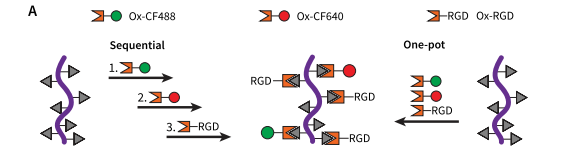 Agathe, Guillaume et Violaine
Sommaire
Introduction 
Explication synthèse
Applications 
Analyse critique 
Perspectives d’utilisation
Conclusion
Introduction
Synthèse d’un polymère pouvant être utilisé pour mimer la matrice extracellulaire et ses propriétés. 
Ici, proposition d’un polymère hydrosoluble contenant des fonctions actives aldéhydes modulables
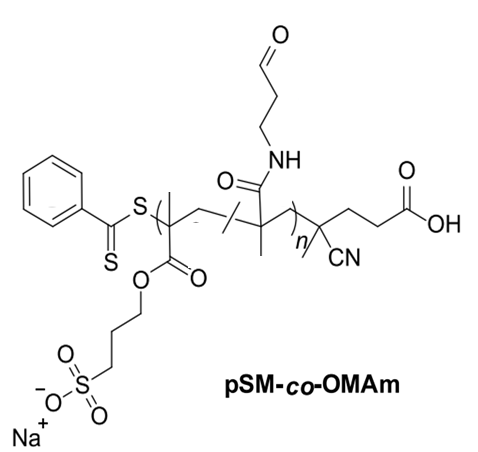 II. Synthèse
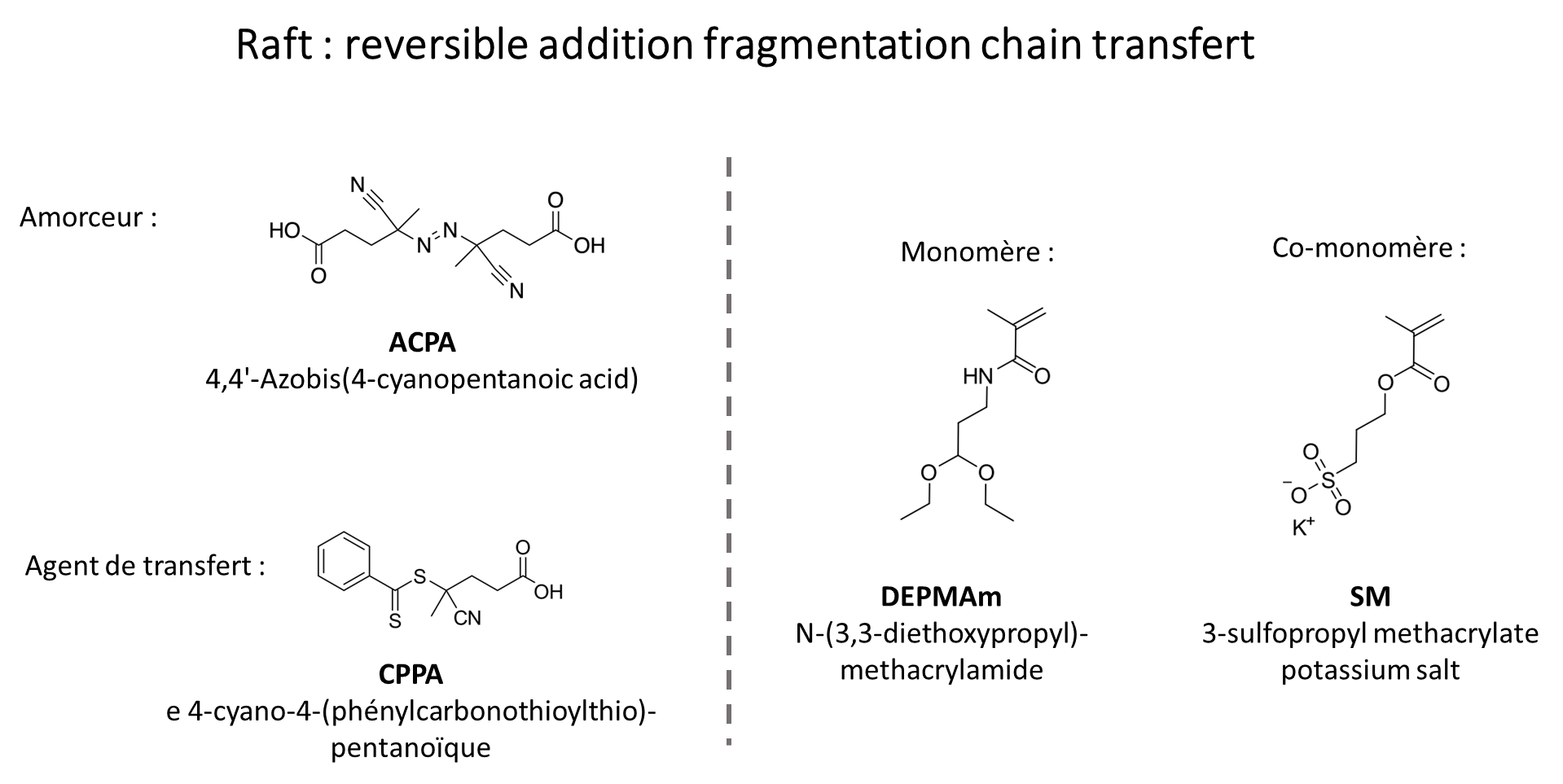 II. Synthèse
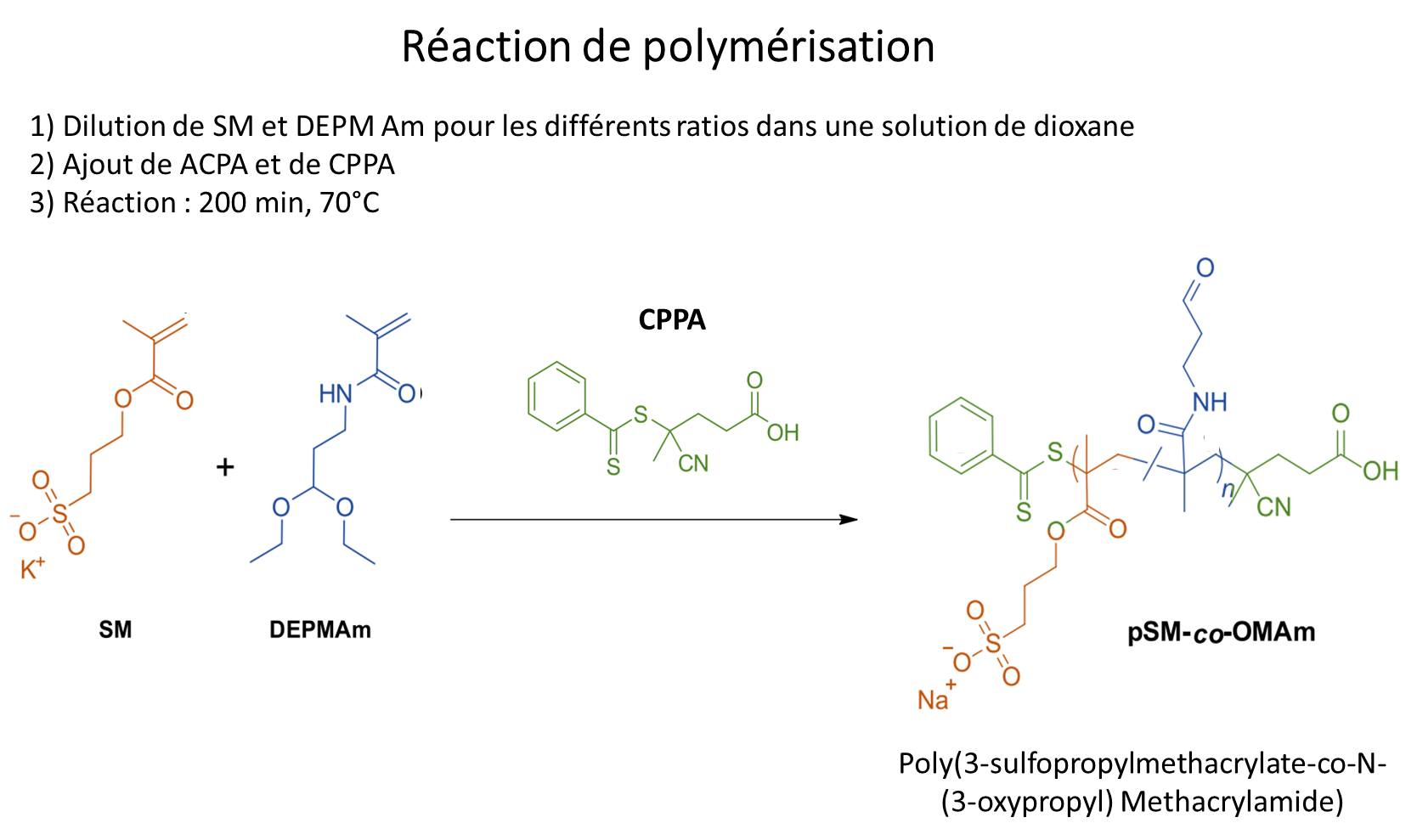 II. Synthèse
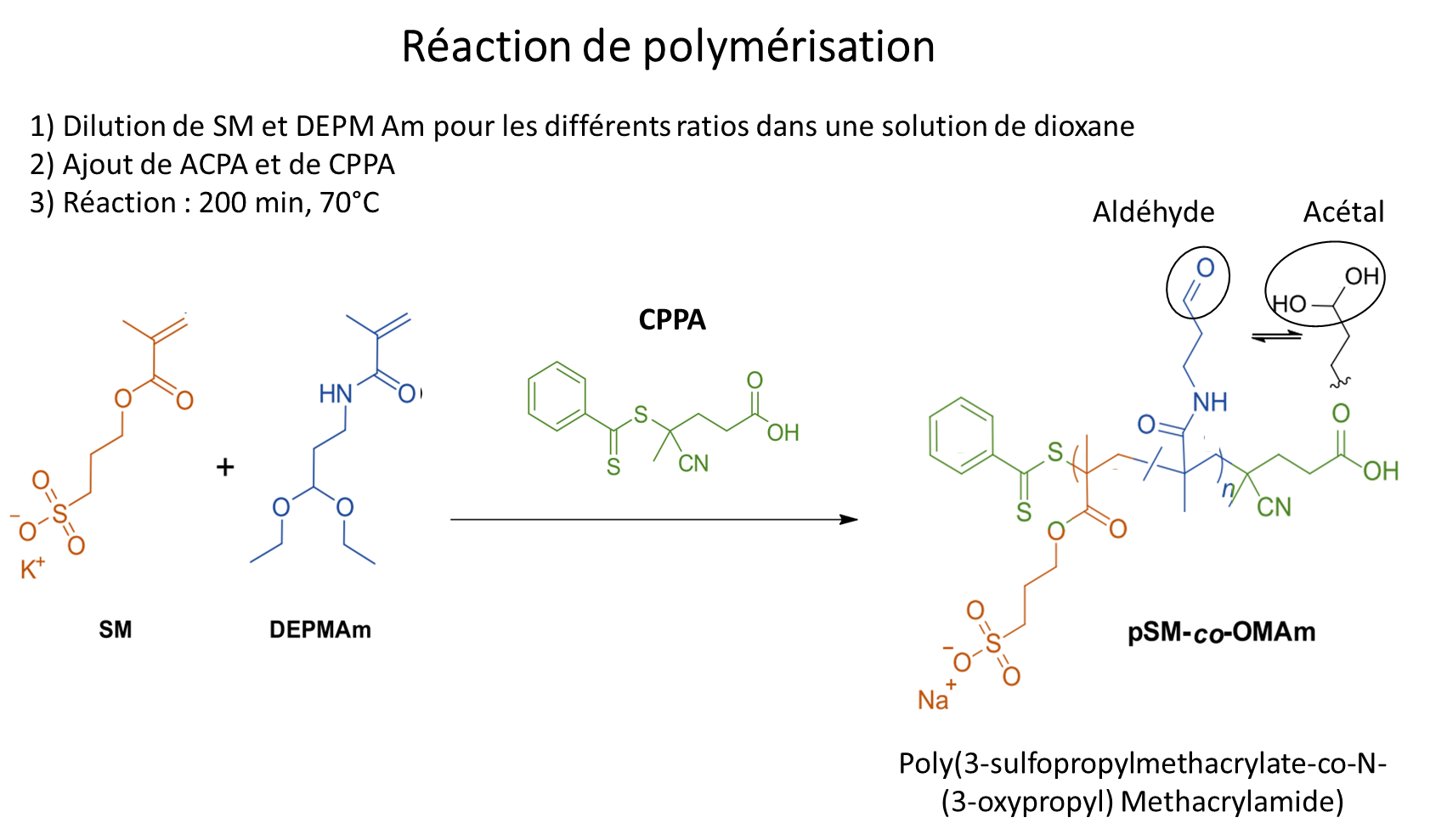 II. Synthèse
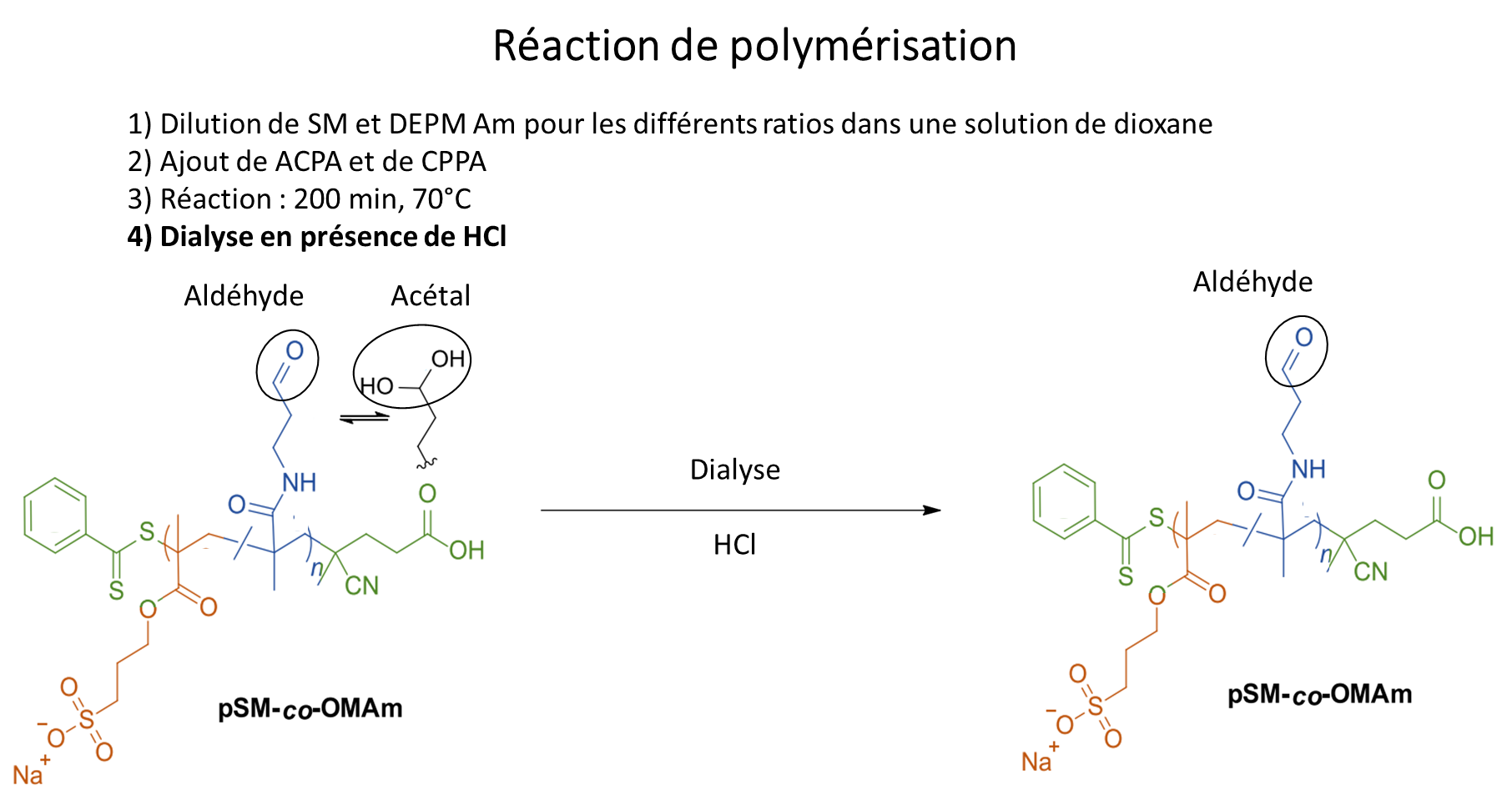 II. Synthèse
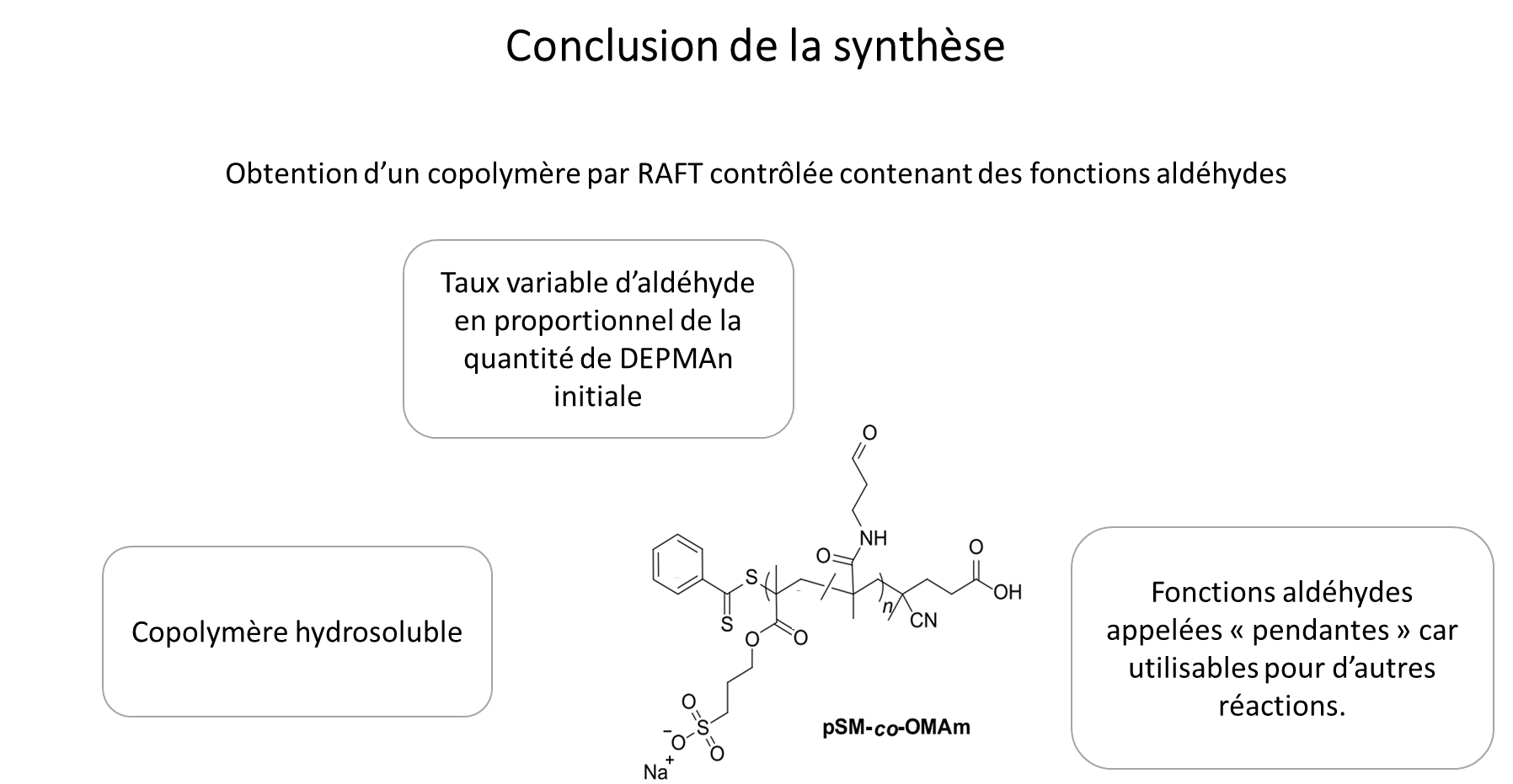 II. Synthèse
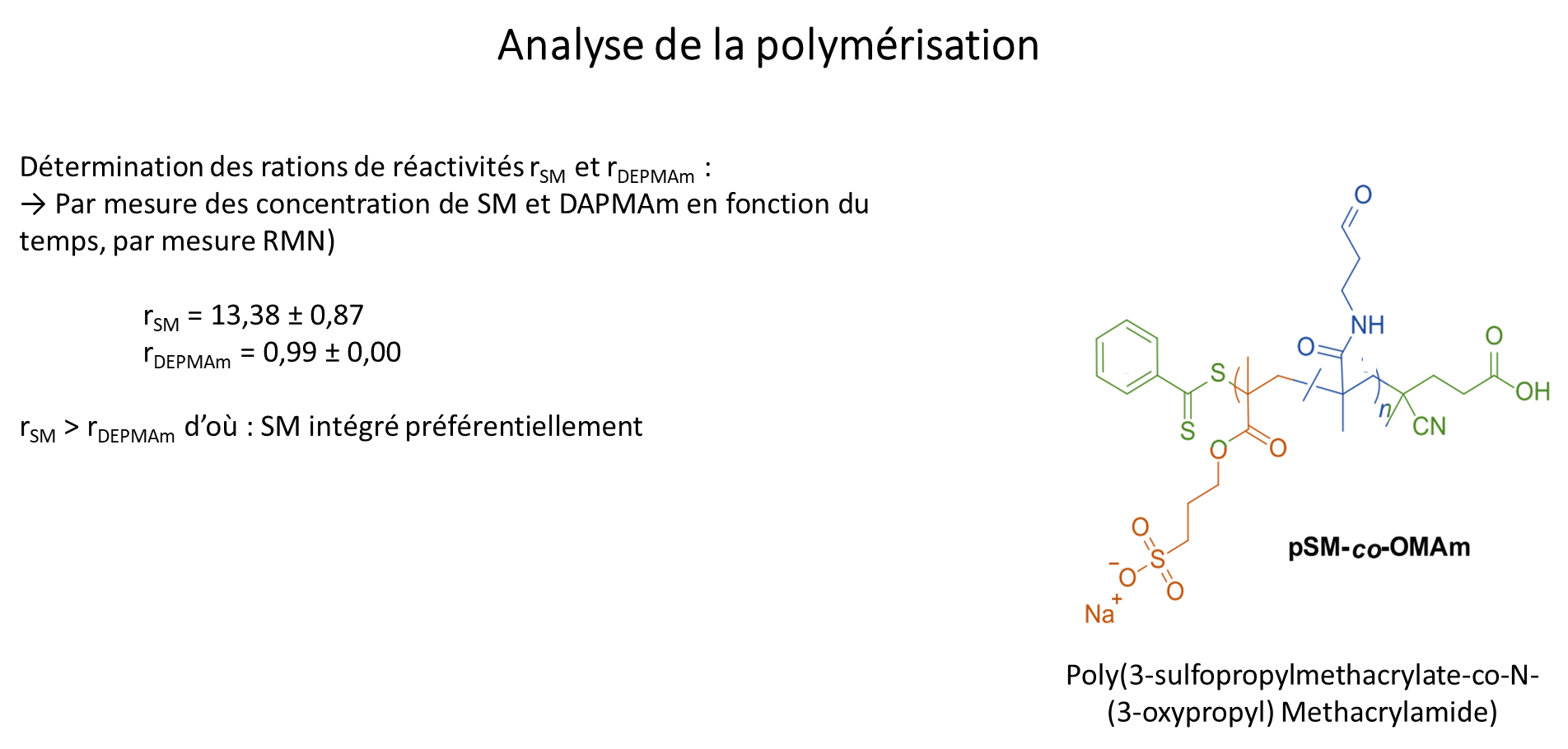 II. Synthèse
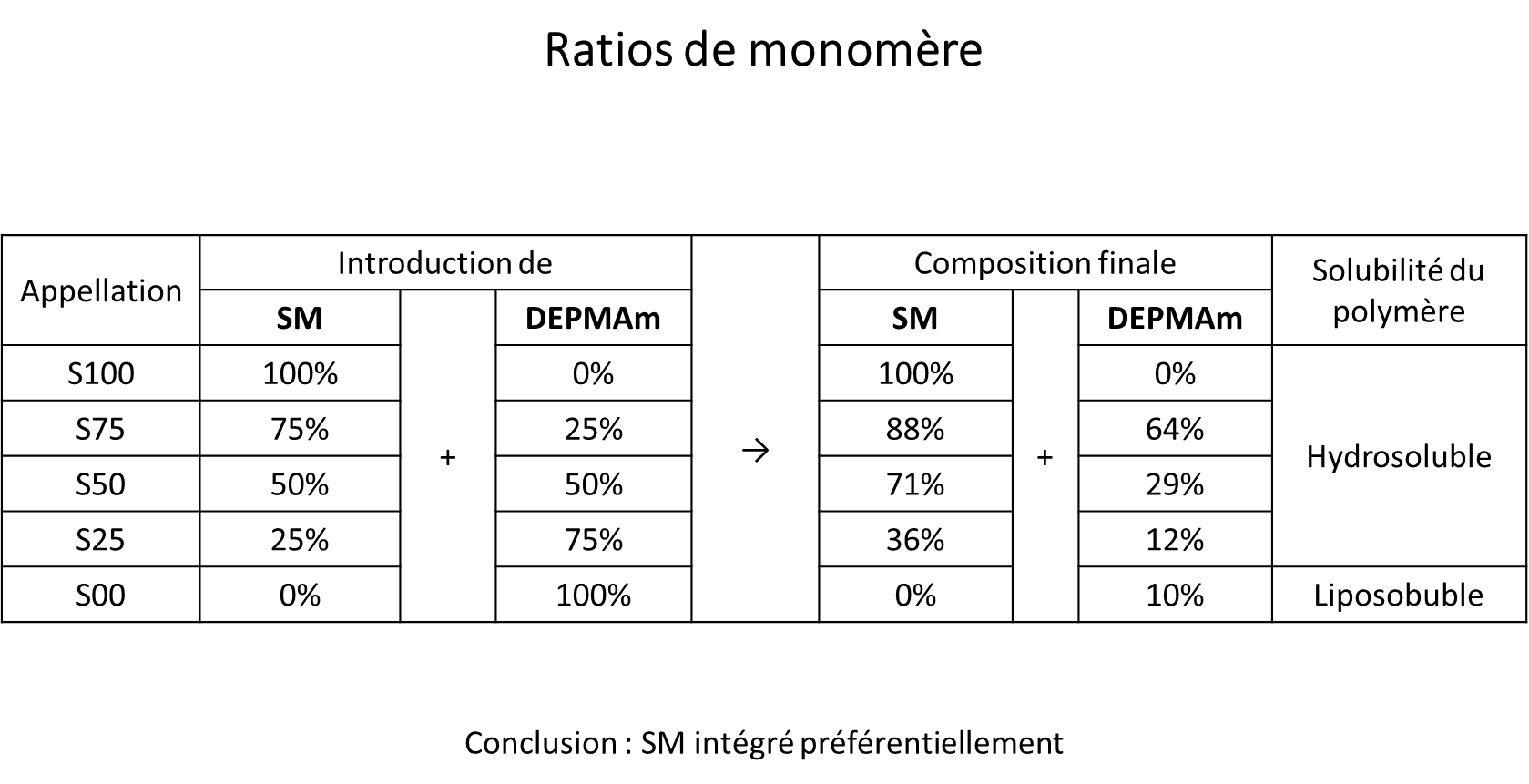 II. Synthèse
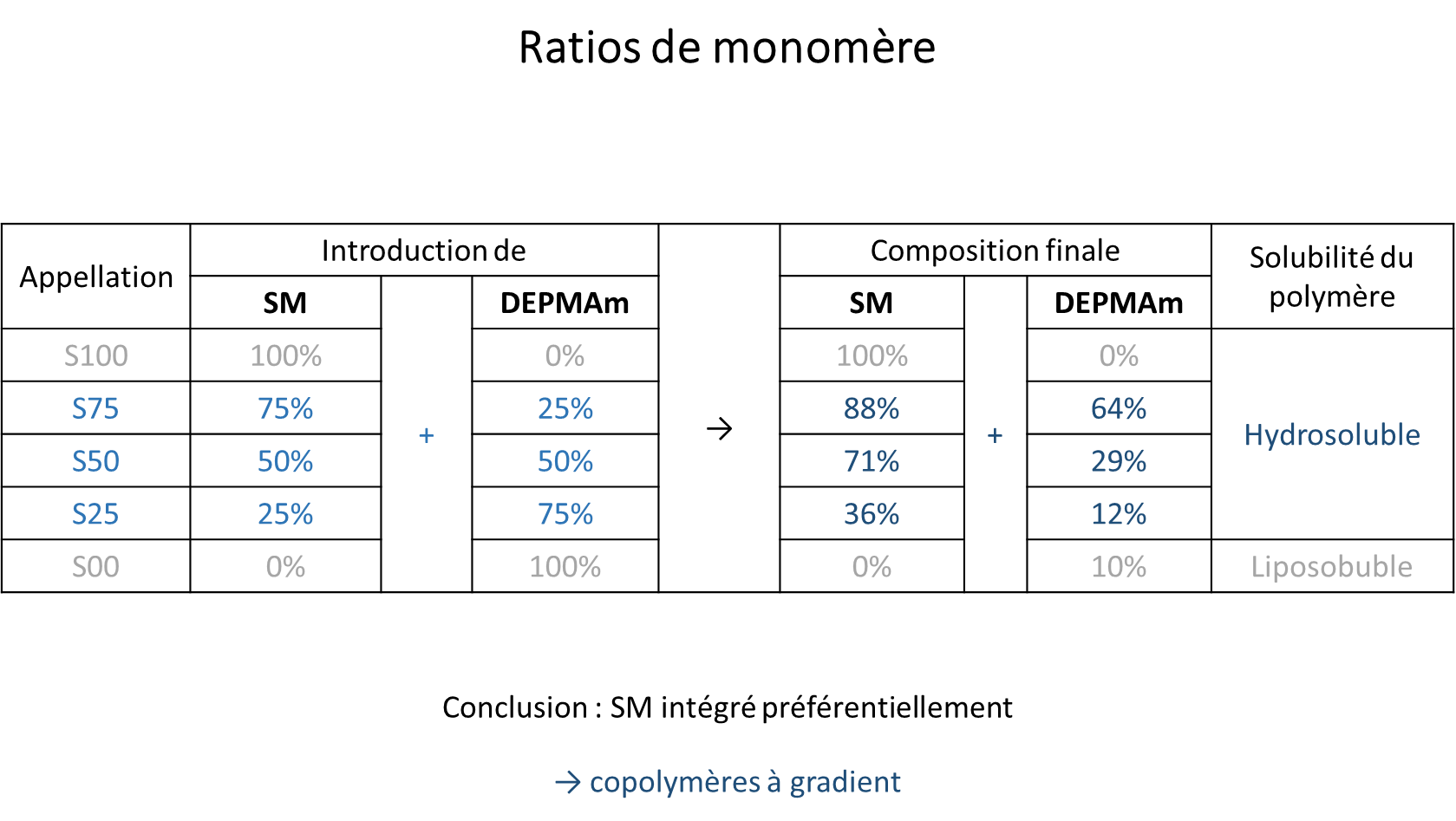 II. Synthèse
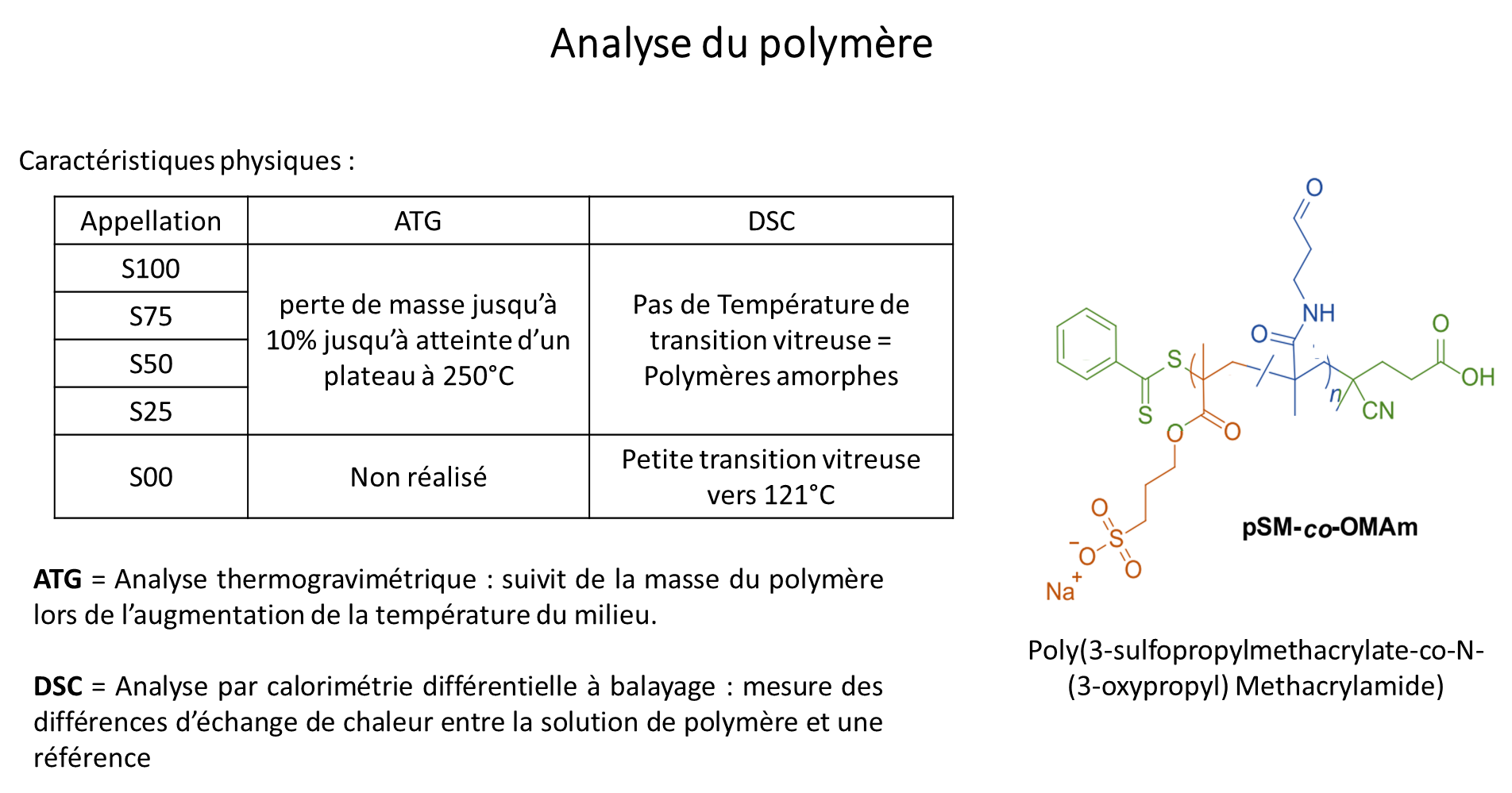 II. Synthèse
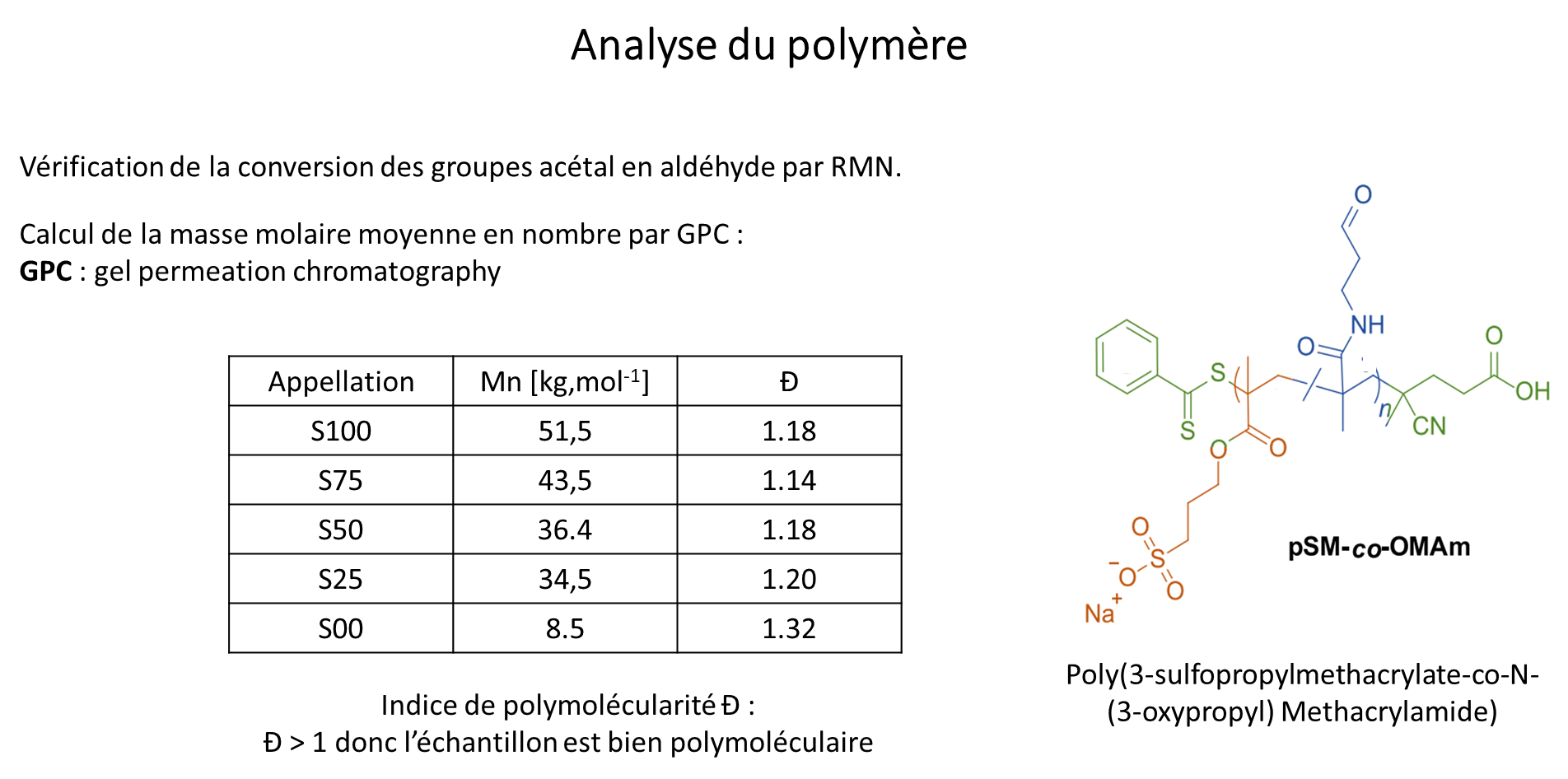 III. Applications
Formation d’hydrogels par l’ajout de PEG dihydrazid
et étude des propriétés rhéologiques (G’ et G’’)

Bons résultats avec S25 et S75.
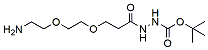 III. Applications
Strain-stiffening
Self healing
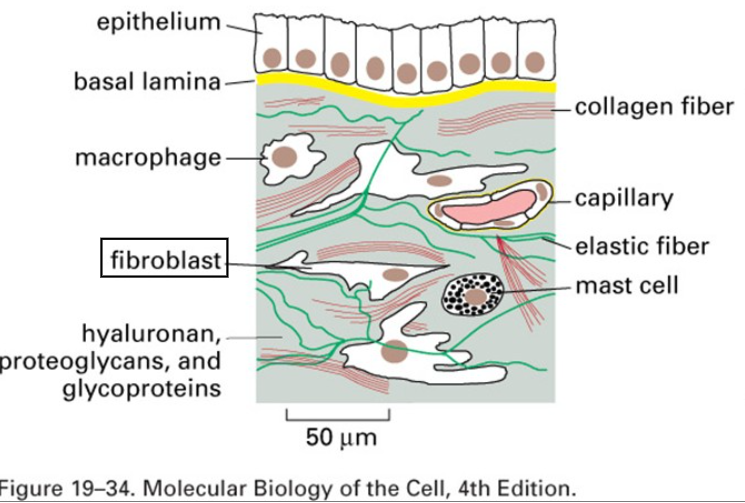 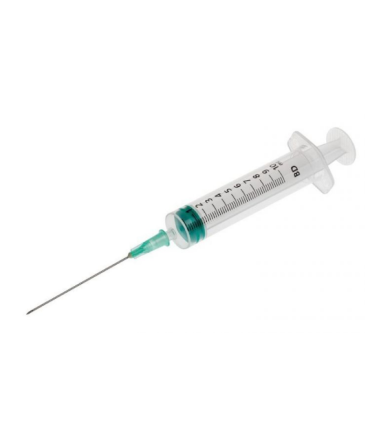 Stress relaxation
Matrice extracellulaire
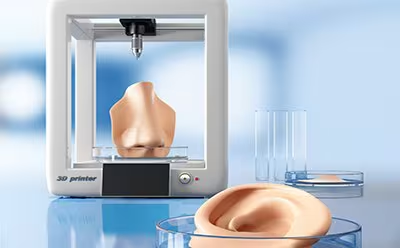 Reversible interactions
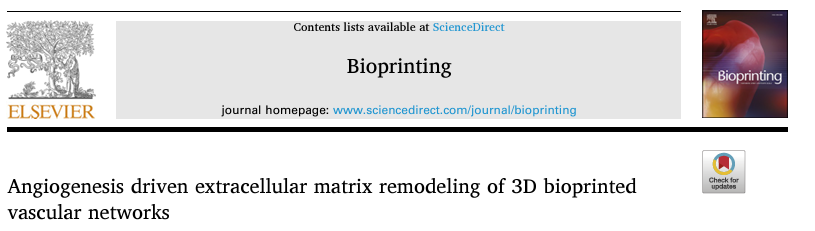 III. Applications
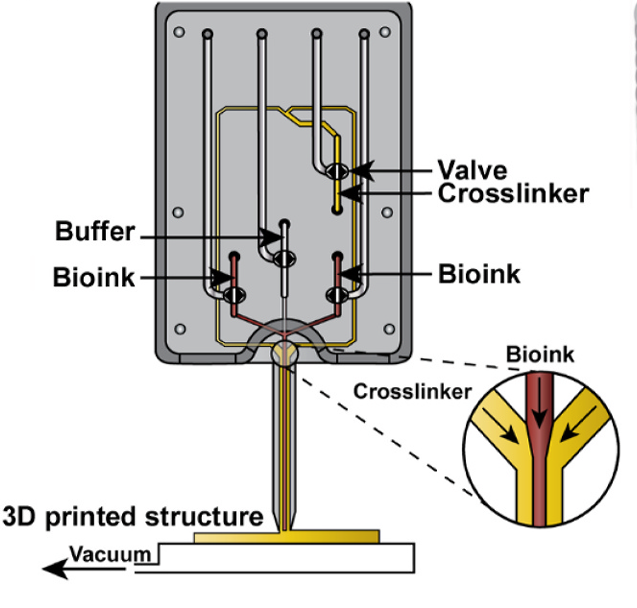 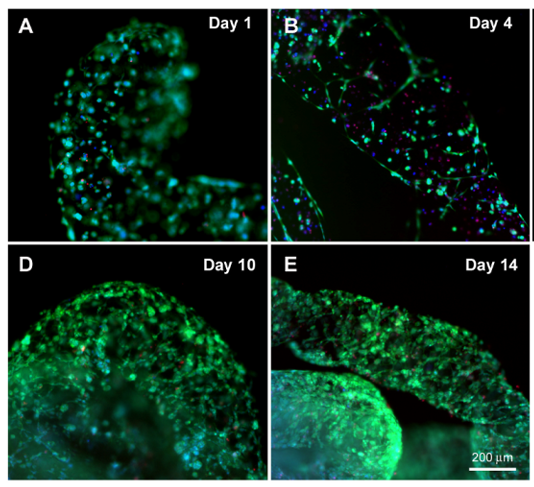 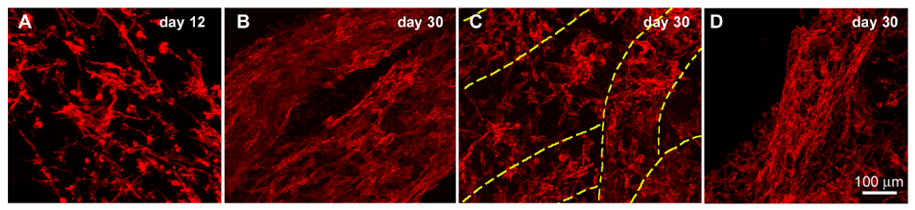 Ying Betty Li, et al “Angiogenesis driven extracellular matrix remodeling of 3D bioprinted vascular networks”, 2023
IV.Analyse critique
Innovation 
L’article présente une approche innovante pour créer des copolymères solubles dans l’eau avec des aldéhydes pendants, utilisés pour former des hydrogels dynamique qui peuvent imiter certaines propriétés de la matrice extracellulaire. 
Limites
Complexité de la synthèse (protéger les groupes aldéhydes et la copolymérisation contròlée)
Problème de la libération de aldéhydes de façon spontanée à cause de l’élévation de la Tº
Optimisation des propriétés mécaniques (renforcement sous contrainte en particulier)
Applications in vivo (Applications avec des fibroblastes uniquement)
V. Perspective d’utilisation
Matrice extracellulaire synthétique 
Soutenir la différenciation cellulaire et favoriser la régénération tissulaire 
Greffes de peau, régénération osseuse ou cartilagineuse
Dispositifs médicaux injectables
Bio-encres → dispositifs médicaux personnalisés 
Support pour les cultures cellulaires (3D)
En modulant les ligands et les propriétés mécaniques,
VI. Conclusion
En conclusion, cet article propose un polymère aux propriétés adaptatives intéressantes, avec un grand potentiel dans le domaine biomédical. Toutefois, une exploration plus approfondie des applications cliniques et une simplification des étapes de production seraient nécessaires pour maximiser son adoption industrielle.